MapReduceSimplified Data Processing on Large Cluster
Jeffrey Dean and Sanjay Ghemawat
Google, Inc




Presented by Haoran Wang
EECS 582 – F16
1
The problem
The need to process large data set

To hide the messy details of infrastructure
EECS 582 – F16
2
[Speaker Notes: 2004 – gmail, google earth]
The solution
Massive parallelism on a large set of commodity computers
Simplicity
A programming model – easy to understand
A simple interface – easy to use
Parallelism
Performance
Efficiency
Load balancing
Fault-tolerance
Scalability
EECS 582 – F16
3
Programming model – word count
apple banana
Doc 1
banana orange
Doc 2
orange apple
Doc 3
EECS 582 – F16
4
Programming model – word count
(Doc1: apple:1, banana:1) (Doc2: banana:1, orange:1)(Doc3: orange:1, apple:1)
apple banana
Doc 1
banana orange
Doc 2
orange apple
Doc 3
EECS 582 – F16
5
Programming model – word count
(Doc1: apple:1, banana:1) (Doc2: banana:1, orange:1)(Doc3: orange:1, apple:1)
apple banana
Doc 1
banana orange
Doc 2
orange apple
Doc 3
apple: 2, banana: 2, orange: 2
EECS 582 – F16
6
Programming model – word count
(Doc1: apple:1, banana:1) (Doc2: banana:1, orange:1)(Doc3: orange:1, apple:1)
apple banana
Doc 1
banana orange
Doc 2
orange apple
Doc 3
apple banana
Doc 1
banana orange
Doc 2
orange apple
Doc 3
apple: 2, banana: 2, orange: 2
apple:1 banana:1
banana:1 orange:1
orange:1 apple:1
EECS 582 – F16
7
Programming model – word count
(Doc1: apple:1, banana:1) (Doc2: banana:1, orange:1)(Doc3: orange:1, apple:1)
apple banana
Doc 1
banana orange
Doc 2
orange apple
Doc 3
apple banana
Doc 1
banana orange
Doc 2
orange apple
Doc 3
apple: 2, banana: 2, orange: 2
apple:1 banana:1
apple 1, apple 1
banana:1 orange:1
banana 1, banana 1
orange 1, orange 1
orange:1 apple:1
EECS 582 – F16
8
Programming model – word count
(Doc1: apple:1, banana:1) (Doc2: banana:1, orange:1)(Doc3: orange:1, apple:1)
apple banana
Doc 1
banana orange
Doc 2
orange apple
Doc 3
apple banana
Doc 1
banana orange
Doc 2
orange apple
Doc 3
apple: 2, banana: 2, orange: 2
apple:1 banana:1
apple 1, apple 1
apple 2
banana:1 orange:1
banana 1, banana 1
banana 2
orange 1, orange 1
orange 2
orange:1 apple:1
EECS 582 – F16
9
Generalization
apple:1 banana:1
banana:1 orange:1
apple banana
Doc 1
banana orange
Doc 2
orange apple
Doc 3
orange:1 apple:1
apple 1, apple 1
apple 2
banana 1, banana 1
banana 2
orange 1, orange 1
orange 2
EECS 582 – F16
10
Generalization
apple:1 banana:1
banana:1 orange:1
apple banana
Doc 1
banana orange
Doc 2
orange apple
Doc 3
orange:1 apple:1
Partition  Shuffle  Collect
Remapping:
(docID-content)  (word-frequency) 
Reduction
Many (word-frequency)  small number of (word-frequency)
Duplicate keys  distinct keys
apple 1, apple 1
apple 2
banana 1, banana 1
banana 2
orange 1, orange 1
orange 2
EECS 582 – F16
11
[Speaker Notes: Bring up spark here – narrow dependency]
Things to worry about in a real system
apple:1 banana:1
banana:1 orange:1
apple banana
Doc 1
banana orange
Doc 2
orange apple
Doc 3
orange:1 apple:1
Granularity:
How many partitions for map and reduce?
Scheduling:
How to assign workers?
How to coordinate between map and reduce workers?
Fault-tolerance:
What if something fails?
apple 1, apple 1
apple 2
banana 1, banana 1
banana 2
orange 1, orange 1
orange 2
EECS 582 – F16
12
The real MapReduce with word count
banana 1, banana 1, banana 1, banana1,
Banana 4
Split 1
Split 2
Input
(Doc1: apple banana …)
(Doc2: banana orange…)
(Doc3: orange aplle…)
(Doc4: apple banana …)
(Doc5: banana orange…)
(Doc6: orange apple…)
...     ...
(Doc1: apple banana…)
(Doc2: banana orange…)
(Doc3: orange apple…)
(Doc4: apple banana …)
(Doc5: banana orange…)
(Doc6: orange apple...)
.
.
.
.
.
.
.
.
.
.
.
.
apple 1, apple 1
apple 1, apple 1
banana 1, banana 1
banana 1, banana 1
orange 1, orange 1
orange 1, orange 1
EECS 582 – F16
13
The real MapReduce with word count
Reduce worker
Map worker
banana 1, banana 1, banana 1, banana1,
Banana 4
Split 1
Split 2
Input
(Doc1: apple banana …)
(Doc2: banana orange…)
(Doc3: orange aplle…)
(Doc4: apple banana …)
(Doc5: banana orange…)
(Doc6: orange apple…)
...     ...
(Doc1: apple banana…)
(Doc2: banana orange…)
(Doc3: orange apple…)
(Doc4: apple banana …)
(Doc5: banana orange…)
(Doc6: orange apple...)
.
.
.
.
.
.
.
.
.
.
.
.
apple 1, apple 1
apple 1, apple 1
banana 1, banana 1
banana 1, banana 1
orange 1, orange 1
orange 1, orange 1
EECS 582 – F16
14
The real MapReduce with word count
Reduce worker
Map worker
banana 1, banana 1, banana 1, banana1,
Banana 4
Split 1
Split 2
Input
(Doc1: apple banana …)
(Doc2: banana orange…)
(Doc3: orange aplle…)
(Doc4: apple banana …)
(Doc5: banana orange…)
(Doc6: orange apple…)
...     ...
(Doc1: apple banana…)
(Doc2: banana orange…)
(Doc3: orange apple…)
(Doc4: apple banana …)
(Doc5: banana orange…)
(Doc6: orange apple...)
.
.
.
.
.
.
.
.
.
.
.
.
apple 1, apple 1
apple 1, apple 1
banana 1, banana 1
banana 1, banana 1
orange 1, orange 1
orange 1, orange 1
M splits
M * R partitions
R outputs
EECS 582 – F16
15
System overview
disk
Map worker
Reduce worker
disk
Map worker
Reduce worker
disk
Map worker
GFS
Split 1
Output 1
Split 2
Output 2
Split 3
…
EECS 582 – F16
16
System overview
disk
Map Func
Map worker
Reduce worker
Reduce Func
disk
Map Func
Map worker
Reduce worker
disk
Map Func
Reduce Func
Map worker
GFS
Split 1
Output 1
Split 2
Output 2
Split 3
…
EECS 582 – F16
17
System overview
Master
disk
Map Func
Map worker
Reduce worker
Reduce Func
disk
Map Func
Map worker
Reduce worker
disk
Map Func
Reduce Func
Map worker
GFS
Split 1
Output 1
Split 2
Output 2
Split 3
…
EECS 582 – F16
18
System overview
Master
O(M + R) Task status
O(M * R) states (locations)
disk
Map Func
Map worker
Reduce worker
Reduce Func
disk
Map Func
Map worker
Reduce worker
disk
Map Func
Reduce Func
Map worker
GFS
Split 1
Output 1
Split 2
Output 2
Split 3
…
EECS 582 – F16
19
System overview
Master
O(M + R) Task status
O(M * R) states (locations)
disk
Map Func
Map worker
Reduce worker
Reduce Func
disk
Map Func
Map worker
Reduce worker
disk
Map Func
Reduce Func
Utilize GFS Locality
Map worker
GFS
Split 1
Output 1
Split 2
Output 2
Split 3
…
EECS 582 – F16
20
The reasoning of implementation
parallelism
splits
limited bisection bandwidth
Input splits stored in GFS
Master coordination
Intermediate values go over network just once
Master assign new tasks to idle workers
Load balancing
Many more splits than workers
Not too many otherwise would bring too many overheads
No huge tasks
EECS 582 – F16
21
[Speaker Notes: System is designed and built on a lot of reasoning, naturally or even intuitively]
The reasoning of fault-tolerance
Map Worker failure(before or after completion)
Stateless/Pure function
Restart map task
Input splits stored in GFS, read from another replica
Reduce worker failure (after completion)
Difficult to track origin
Make output reliable – store in GFS
No need to restart
Materializing map outputs
Master failure
Checkpoint
Still difficult to restore updates after most recent checkpoint
Failure unlikely for one machine
Restart the whole task
No need to rerun map if map worker restarts
EECS 582 – F16
22
[Speaker Notes: Reduce worker failure in the middle of writing output – GFS’s atomic rename, partial-output won’t be visible
Reduce worker read some of the intermediate values of failed workers’ intermediate data – depend on determinist map function.
Reduce crash and map crash – need the rerun of map.]
Refinement
Performance
Stragglers – backup tasks
Skipping bad records – catch >1 failures on a specific record
Utilities
Sort inside partitions – faster lookup for reduce workers/output consumers
Combiner function – “partial reduce”
Additional output
Status info
Counters
Debugging – local (sequential execution)
EECS 582 – F16
23
Evaluation
Applications
Grep
Map: (record, content)  (pattern, location/frequency)
Reduce: identity function
Sort
Map: (record, content)  (sort_key, value)
Reduce: identity function
Cluster configuration
1800 machines, with 2.0 GHz CPU + 4G memory + 320GB Disk
EECS 582 – F16
24
Distributed Grep
M = 15,000
R = 1
# of machines = 1,800
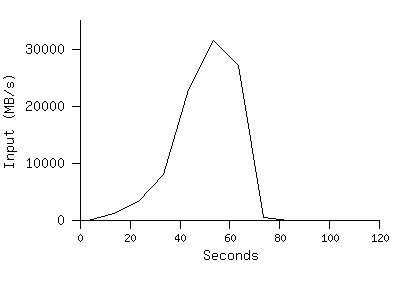 EECS 582 – F16
25
[Speaker Notes: Peaks when most of the machines are assigned jobs
Implication – it takes a while for the master to assign jobs and for the work to actually get started]
Sort
M = 15,000
R = 4,000
# of machines = 1,800
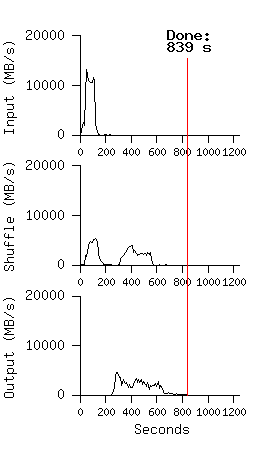 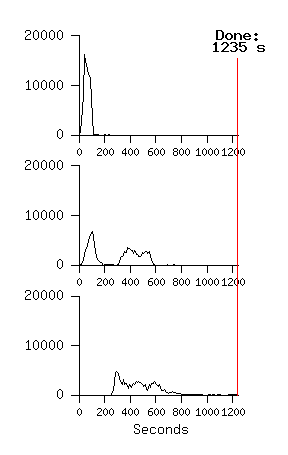 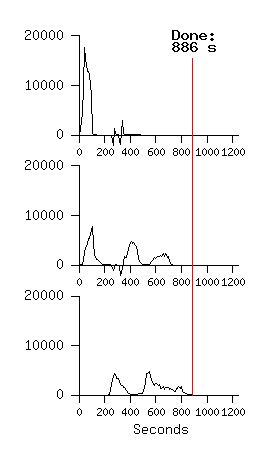 EECS 582 – F16
26
[Speaker Notes: Upper left: Input rate less than grep  sort has a lot of intermediate data to write to disk
Middle left: Shuffling starts as soon as the first map task starts
Middle left: Batch scheduling, so two peaks
Right: failures (simulated by killing 200 random workers)
Bottom left: sort takes some time
upper left > bottom left: locality optimization for input
mid left > bottom left: output needs to write extra copies in GFS
Question: why master batch scheduling?
mid: no backup tasks for schedulers]
Other applications
Large-scale machine learning
Data mining
Large-scale indexing
Large-scale graph computation
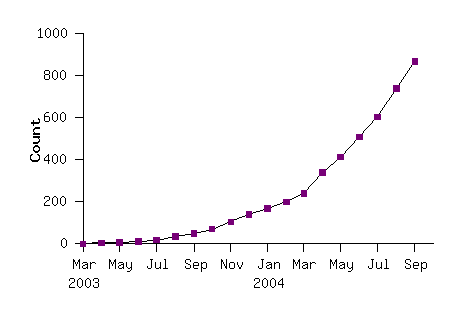 EECS 582 – F16
27
Conclusion
Applicable to massive production 
It actually worked!
Massive parallelism works!
Single master works!
Good trade-offs
Simplicity – but not the most efficient or flexible
Scales well – but not when M is comparable to # of machines (master keeps O(M * R) states)
EECS 582 – F16
28
[Speaker Notes: Tradeoff is not about gain a lot by compromising a little, rather, it’s about you KNOW EXACTLY what you will lose and what you will get.]
Marked the beginning of the big data / distributed computation era
Influence
BlinkDB
Storm
Spark-Streaming
Pregel
GraphLab
GraphX
2005
2010
2015
DryadLINQ
Dremel
Spark
Hive
Dryad
Hadoop
MapReduce
Forked from the professor’s course intro slides
EECS 582 – F16
29
Drawbacks
Not flexible 
A too strict programming model 
Must be stateless
Must launch a series of MR tasks to implement multiple iterations 
Not very efficient
Too many disk I/O
Not enough exploiting of distributed memory
GFS synchronization barrier
Risk for single master
No streaming
EECS 582 – F16
30
[Speaker Notes: Bring up Spark
RDD in memory: much faster
Advanced faul-tolerance
Spark streaming]
References
MIT 6.824 Distributed System (https://pdos.csail.mit.edu/6.824/notes/l01.txt )
MapReduce presentation at Google Research(http://research.google.com/archive/mapreduce-osdi04-slides/index.html )
MapReduce presentation from EECS 582 winter 2016 (http://web.eecs.umich.edu/~mosharaf/Slides/EECS582/W16/030916-YangMapReduce.pptx )\
Apache hadoop (http://hadoop.apache.org/ )
Pregel (https://kowshik.github.io/JPregel/pregel_paper.pdf )
Dremel (http://static.googleusercontent.com/media/research.google.com/en//pubs/archive/36632.pdf )
EECS 582 – F16
31
[Speaker Notes: Bring up Spark
RDD in memory: much faster
Advanced faul-tolerance
Spark streaming]
Discussions
The paper didn’t really talk much about their master scheduling algorithm, do you have any guesses?
What modifications can be made so that MapReduce could support streaming? 
MapReduce used normal Linux kernel, are there any alternatives (e.g. from our previously read papers) that could speed up the computation (assumption: no other running workloads)
Are there any other large-scale single-master distributed system used in production today? What are the trade-offs between single-master and multi-master/completely distributed designs?
EECS 582 – F16
32
[Speaker Notes: Discuss 1: Why batching reduce tasks? 

Discuss 4: SVN, traditional NO-SQL databases]